Tina Cameron, 
Youth Development Officer
Volunteer Centre borders
[Speaker Notes: Introduce VCB and my role 
Matching agency – match volunteers to opportunities
Database of volunteers approx 3,800
	Under 25’s approx 2,000  around 53% of registered volunteers

We will: 	
look at what volunteering is
the benefits of volunteering
opportunities, what’s available & how you can become involved
VCB Website
recognition and award schemes available to you and saltire website]
What is volunteering?
When I think of volunteering I think of...............
What is volunteering?
commitment of time and energy, 
unpaid 
undertaken by choice
[Speaker Notes: You cannot be forced to volunteer
 You should never be out of pocket 
 Although unpaid there are many benefits]
Who benefits?
Help into paid work
Improve Health
Increase confidence
Meet new people
Use spare time well 
Good thing to do
Improve Things
Taster sessions
New experiences 
learn new Skills
Share skills
Fun
College or university applications
Rewards and recognition
Charitable & not for profit organisations would find it difficult to exist without volunteers
[Speaker Notes: Organisations
 Could not exist without volunteers of all ages

Volunteers
 gain training/qualifications  and develop new skills
 opportunity to share skills, recieve training 
Personal development 
 Give something back, 
 sense of achievement, 
 worthwhile cause, involvement in something that matters to you. 
 use spare time well, 
 Gain confidence.
Employment - Stepping stone to employment already part of team
Employment enhancers – benefits of volunteering
Training – certificates in land management, First aid etc
work skills – reliability,  timekeeping, commitment, trustworthy, team working, flexibility, problem solving, leadership 
Personal development – sense of achievement, self confidence, pride in work, self esteem


Young People
 Try something, chance to change mind
 Shows wider achievement on college /Uni applications
 Nationally recognised Award certificates - CV]
Volunteering opportunities
If I were to volunteer I would like to............
Volunteering opportunities
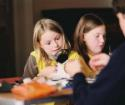 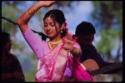 Admin & office
Advocacy
Animals
Arts
Children
Community Regeneration
Counselling & support
Drugs/Alcohol issues
Environment
Ethnic minorities
Families
Health, hospitals hospices
Learning disabilities
Mental health
Museum/galleries/ heritage
Older people
Physical disabilities
Rescue
Sensory impairment
Sport Outdoor activities
Women's / Men's groups
Young people
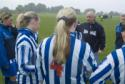 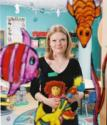 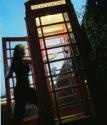 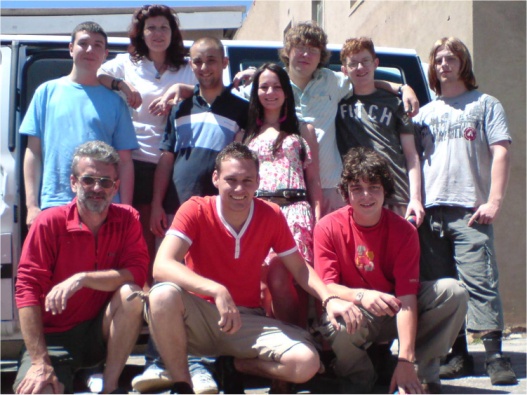 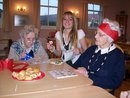 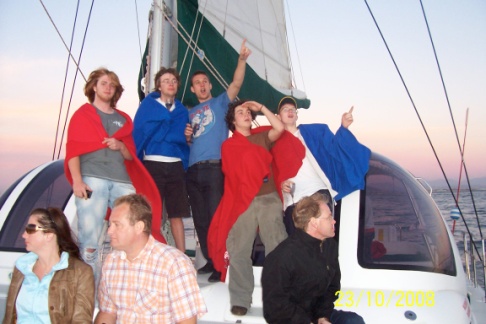 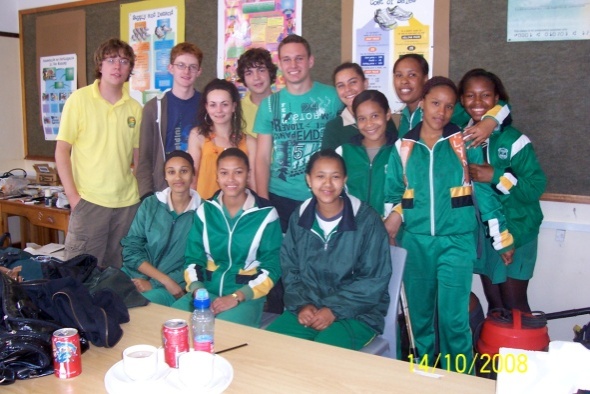 [Speaker Notes: My role to match and create opportunities  approx over 1,500 with approx 750 currently active on database
 Not there we can create it

 Catagories  - see registration form – blank space]
How can you become involved?
Volunteer in school
Go directly to an Organisation
Contact overseas Organisations
Register with Volunteer centre
Search the web www.vcborders.org.uk
[Speaker Notes: Currently volunteer as classroom assistant, committees, out of school as part of curriculum free periods, 
 Direct to guides, scouts, sports clubs
 International opportunities Volunteering abroad – Mandella, sailing – handout Overseas info.
 VCB Registration forms 
 Benefit of VCB – monitor placement, find new opportunities, one off or team volunteering, ensure standards and fair treatment. Policies and best practice.]
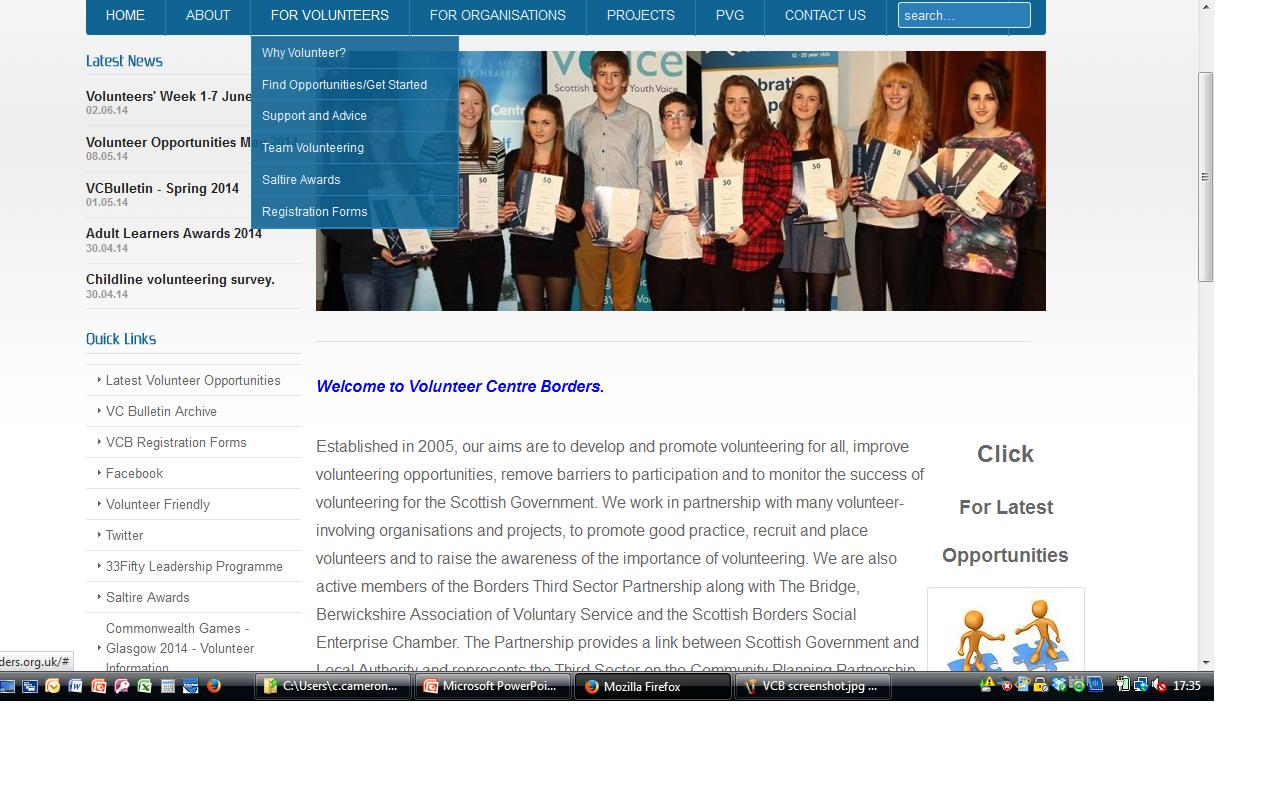 [Speaker Notes: Find opportunities / Get started 
Click on Visit our online database of volunteering opportunities]
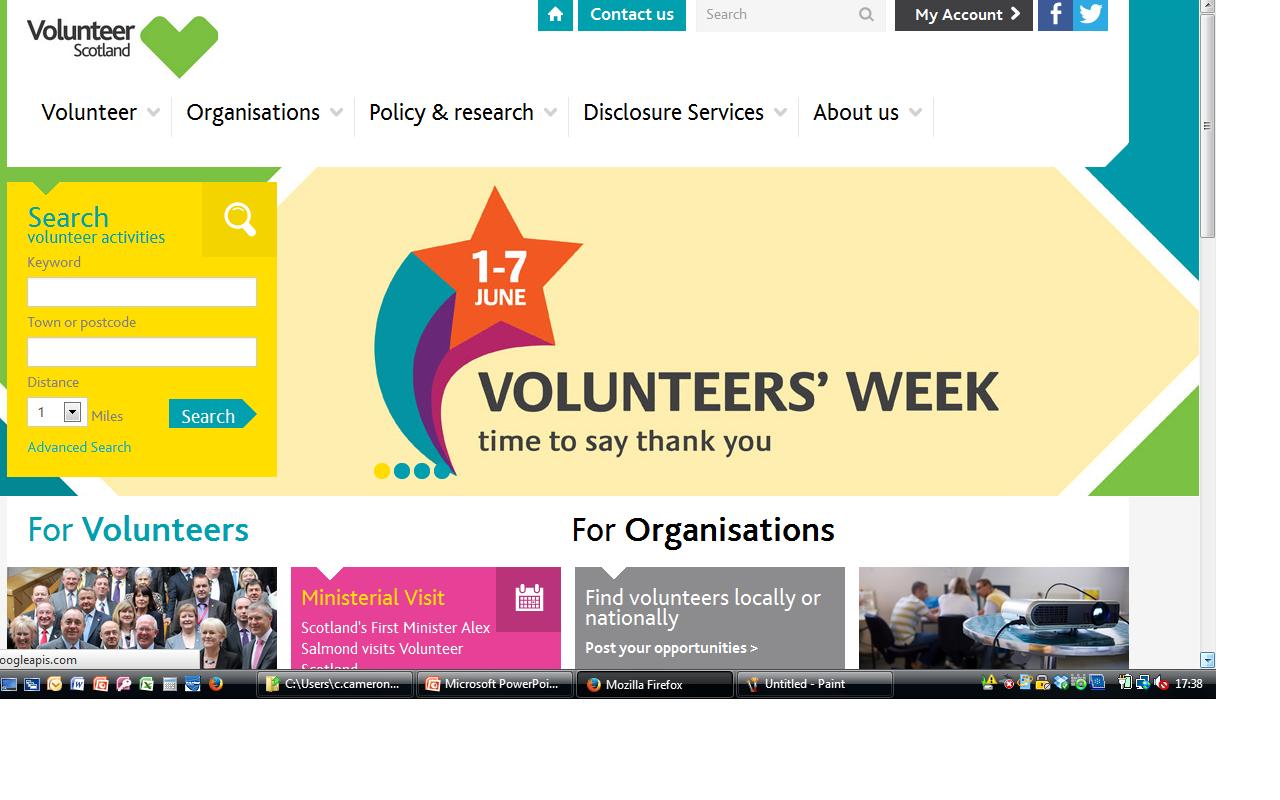 TD1
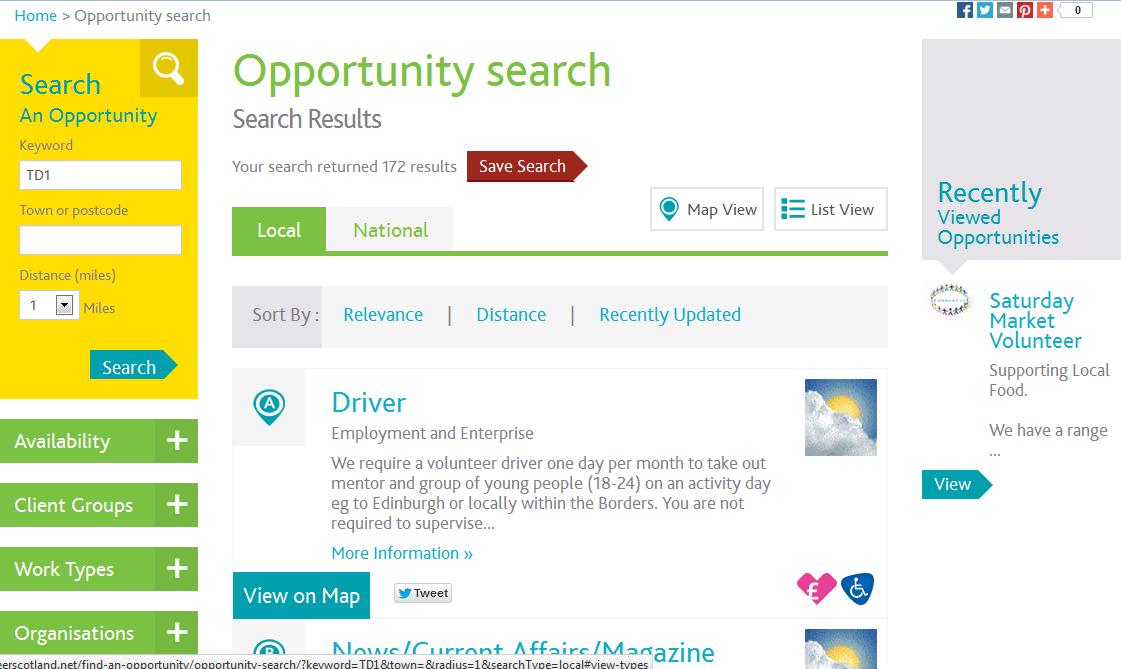 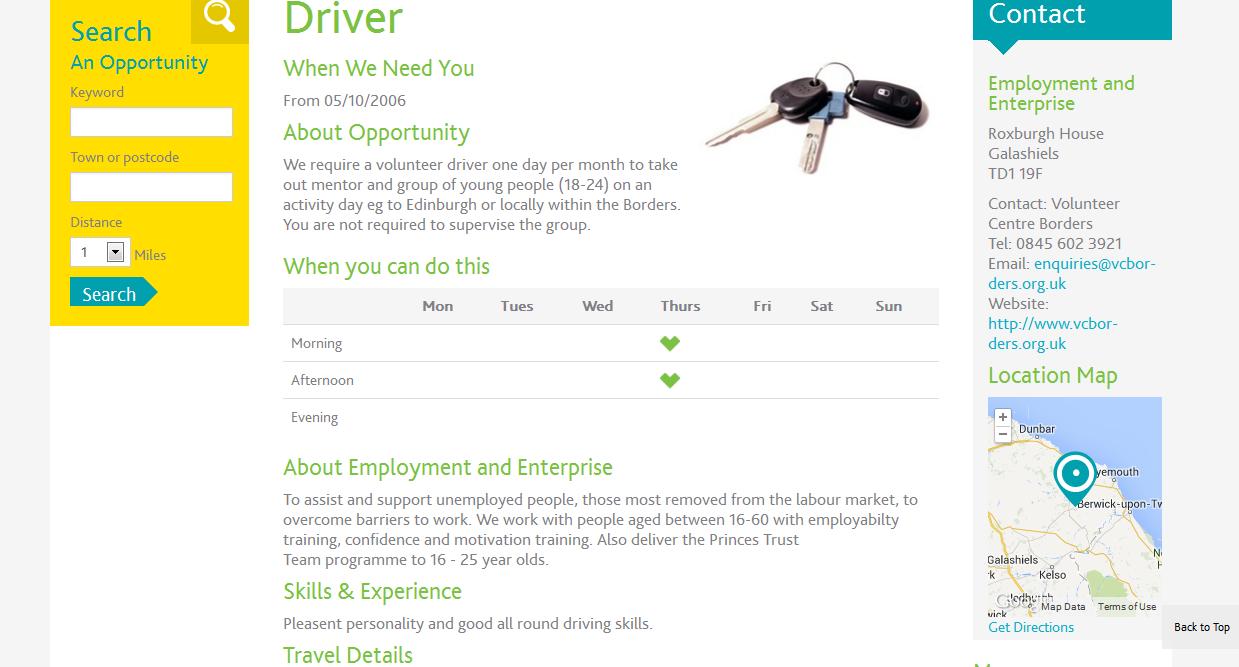 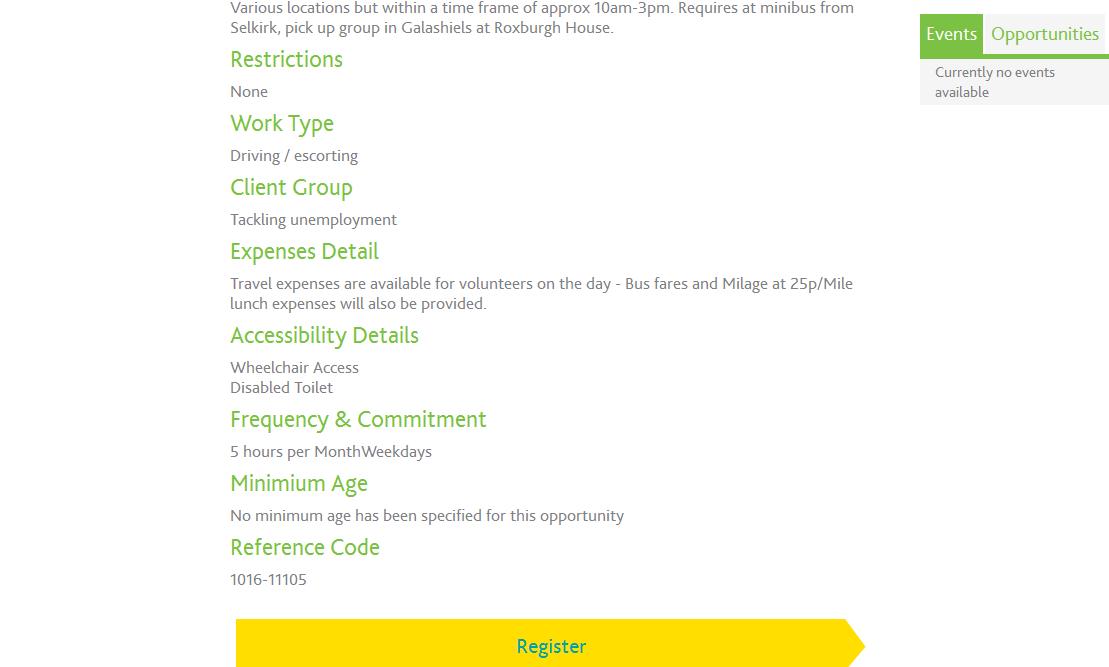 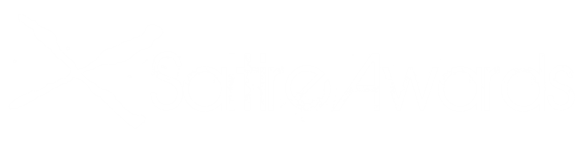 MY EXPERIENCES OF VOLUNTEERING
Frazer Pickering
Development Assistant
&
Saltire Ambassador
[Speaker Notes: Eyemouth High School’s Resilient Communities Film – 5m27s]
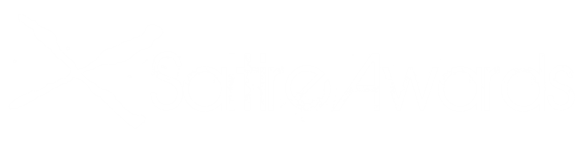 Ambassador
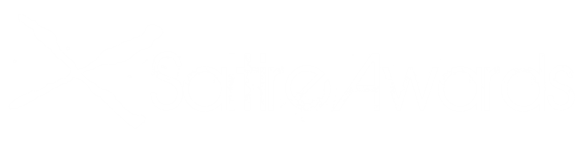 Challenges Award- gentle introduction to volunteering
Approach – low achievable hours rewarding more volunteers
Ascent – up to 500 hour certificates for volunteering 
Summit – recognising outstanding achievement
Ambassadors – continued involvement with Saltire
Summit
Ascent
Approach
Challenge
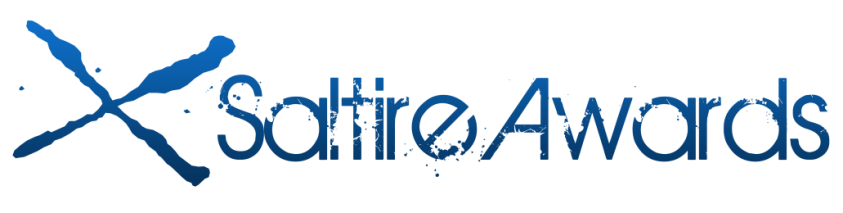 www.saltireawards.org.uk
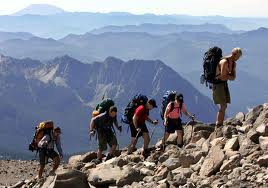 Introduction to volunteering
 Part of a team
 Stand alone award
 Certificate on completion
Challenge
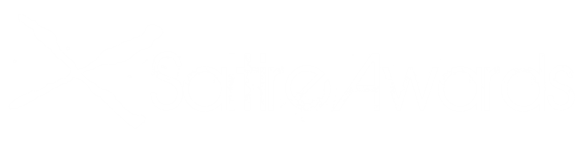 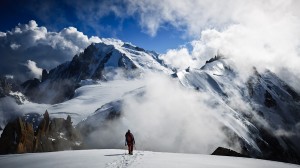 Encourages regular commitment
 Realistic goals
 Certificate at 10 then 25 hours
Approach
Challenge
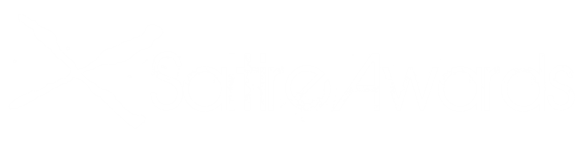 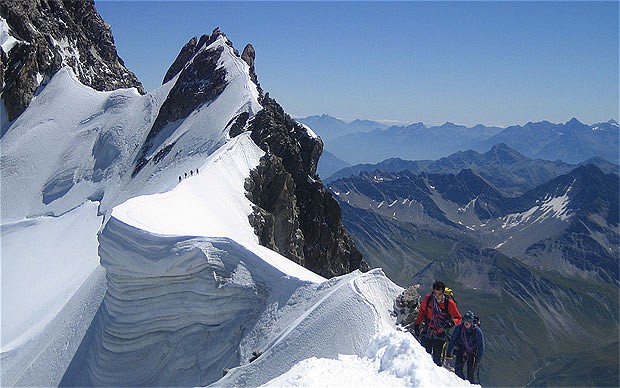 Sustained commitment to volunteering
 Certificates at 50, 100, 200 & 500 hours
Ascent
Approach
Challenge
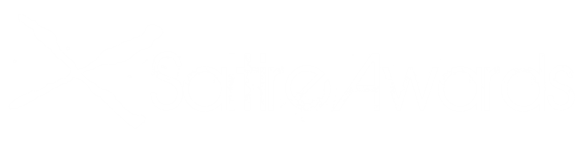 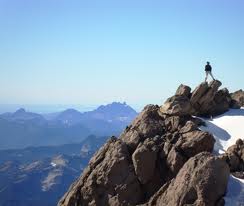 Nomination by organisation
Judged by a Panel of Saltire Ambassadors
Summit
Ascent
Approach
Challenge
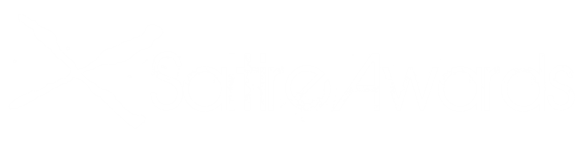 Saltire Ambassadors
We would like to recruit at least one  Saltire Ambassador per High School to 
 Promote Saltire Awards, 
 Distribute registration forms
 Hold pop up sessions during breaks
 Give presentations to year groups

Interested? – 
email saltireawards@vcborders.org.uk
or talk to us after the presentation.
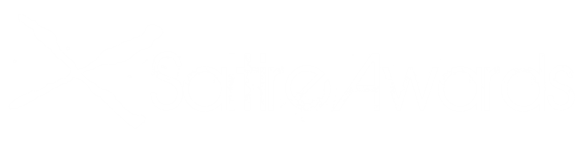 [Speaker Notes: Saltire Ambassadors: young people who have completed the 200 hour Ascent will be invited to become Saltire Ambassadors.

  Ambassadors will have the opportunity to further develop and build upon skills such as planning, organisation, committee roles, communication and group work skills.

 Ambassadors will be involved in the Saltire Award on every level from promotional and publicity activities through to decision making roles on the Summit Award panel and the assisting in the organisation of The Annual Youth Award ceremony.

 Volunteer Centre Borders is working in partnership with Scottish Borders Youth Voice to deliver the Scottish Borders Annual Youth Awards event. The event will recognise volunteering achievement through Saltire certificate distribution and also wider achievement of young people in the Borders through the Inspire awards. The Inspire awards are to recognise the contribution of young people in areas such as Sport, Community, Music and arts etc and young people can be nominated for these awards.

 We are currently recruiting young people to meet in their local area each week to assist in promoting this event and to manage local nominations for the Inspire award. They will also have a say in how the event will be organised and to fundraise.]
Advantages To You
Hours can be submitted online
Can be backdated for up to 2 years!
Young Scot points for each certificate
Nationally Recognised Awards to go onto your CV
Resume if you drop off
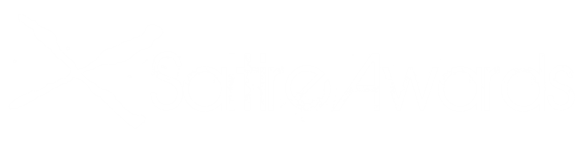 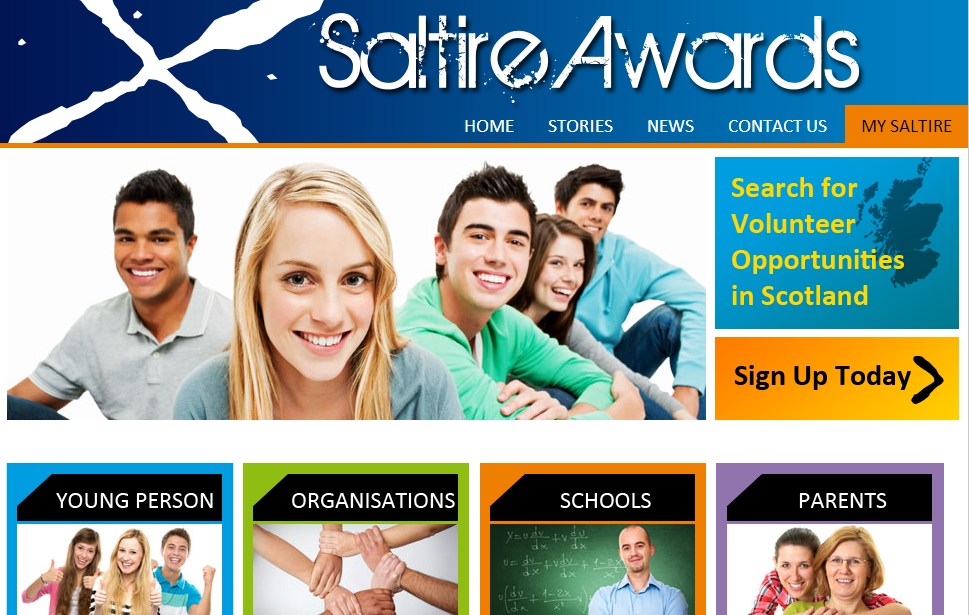 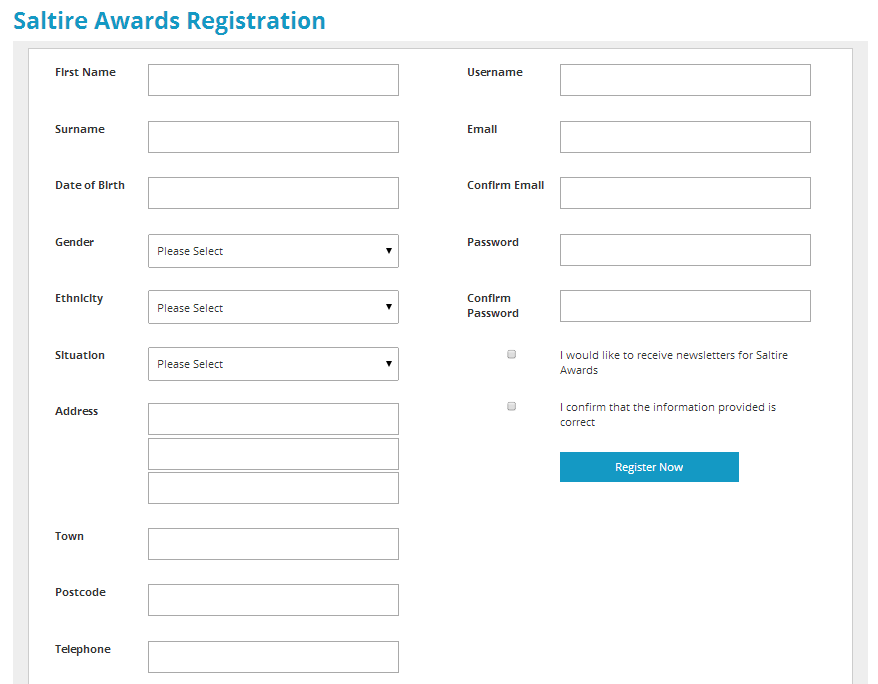 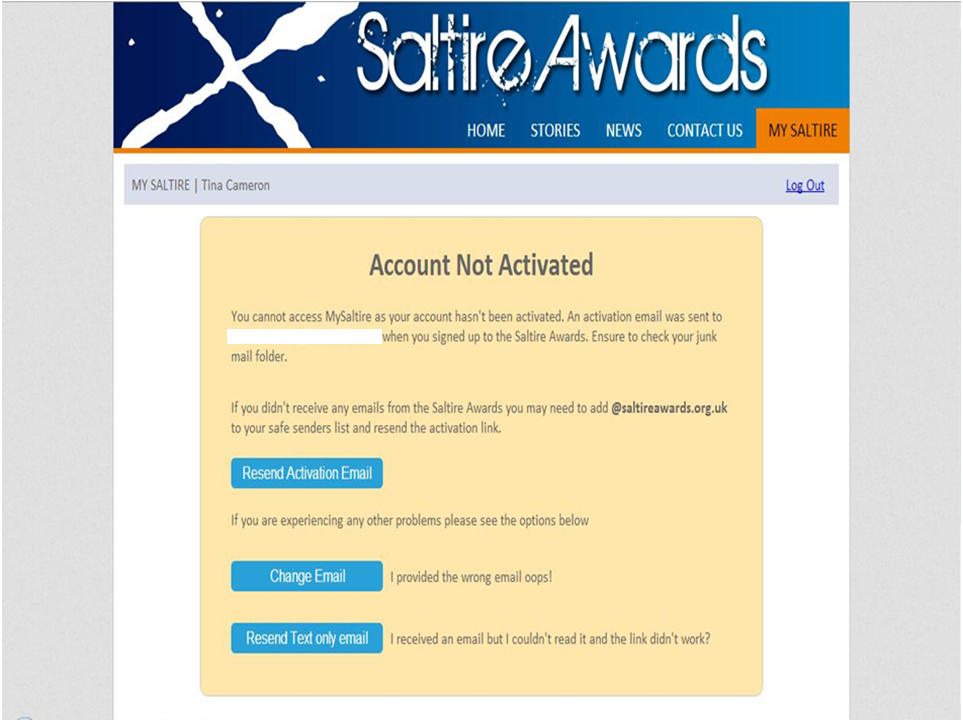 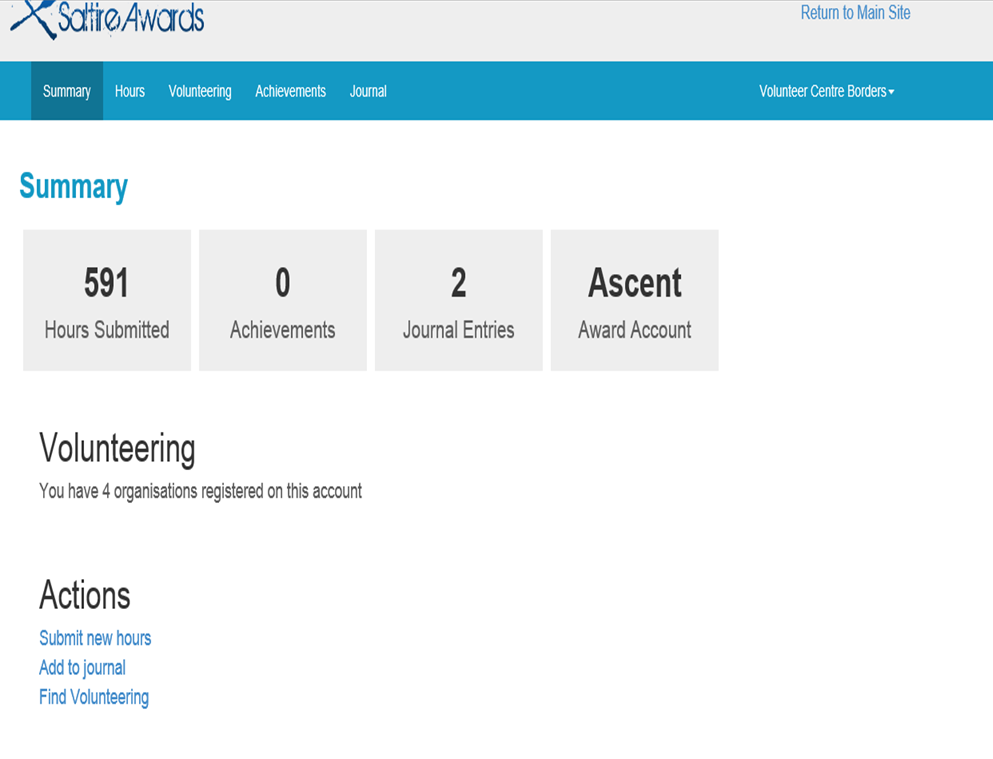 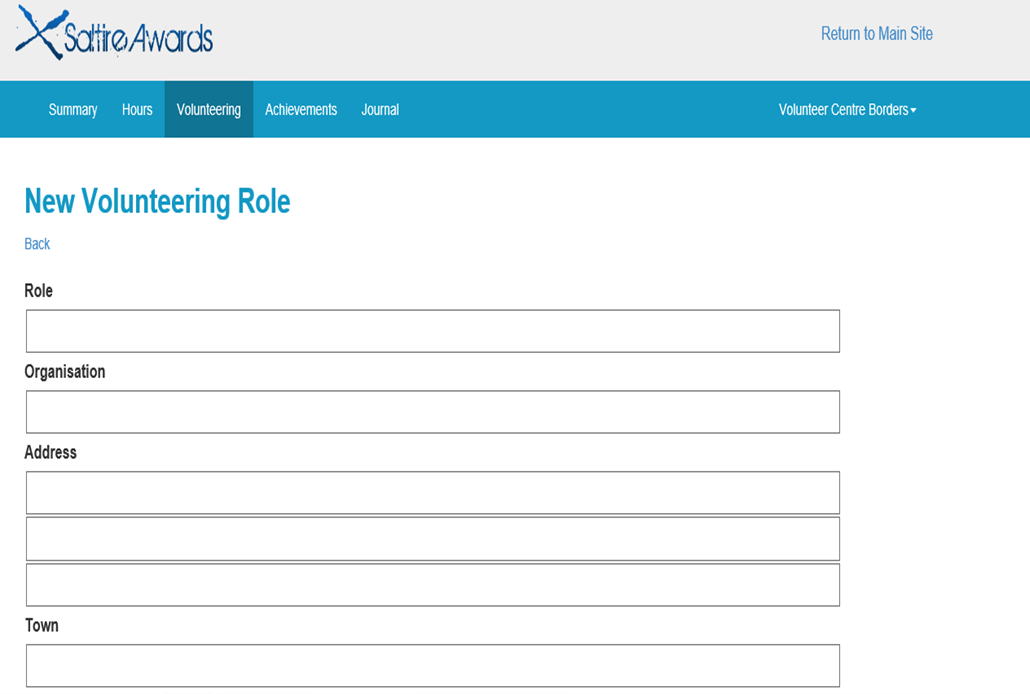 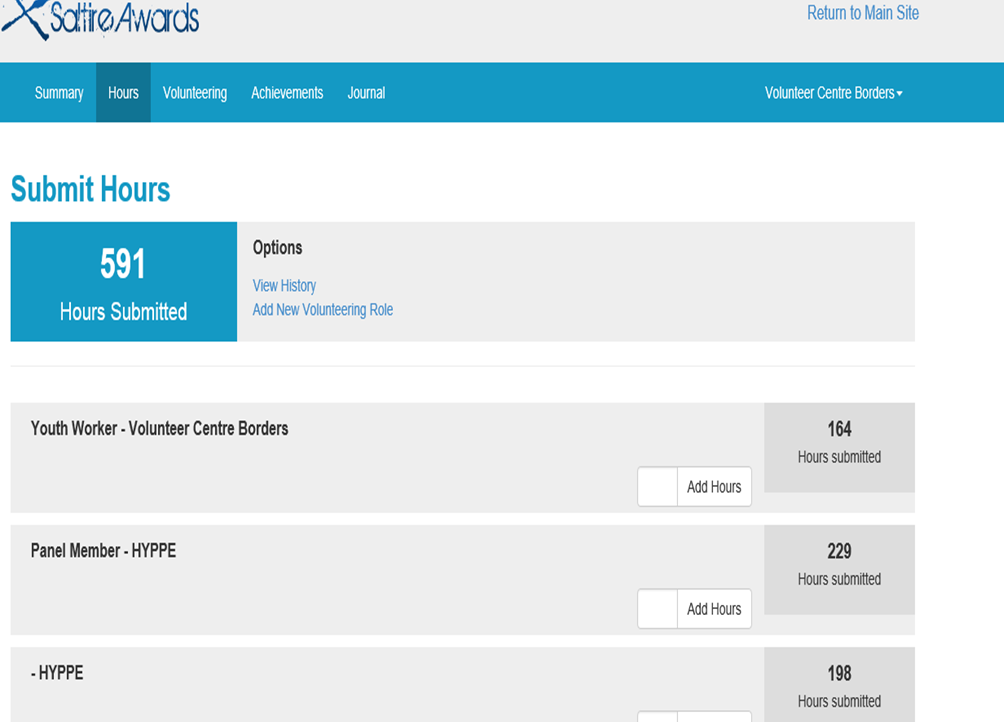 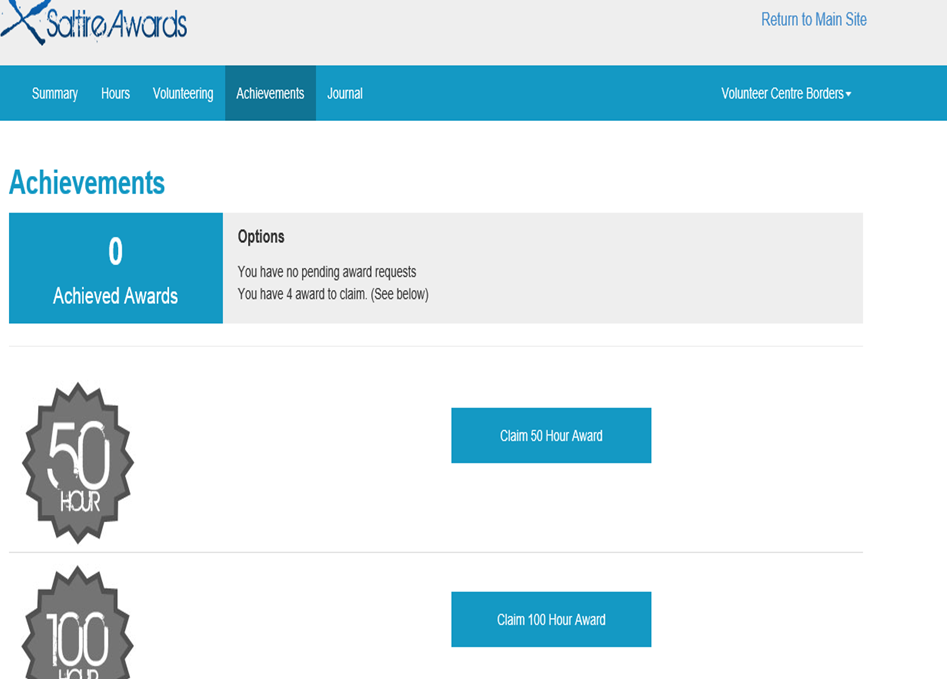 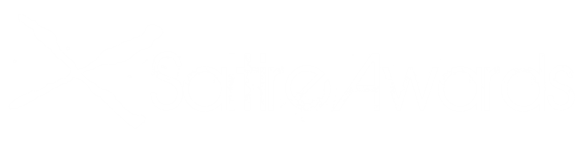 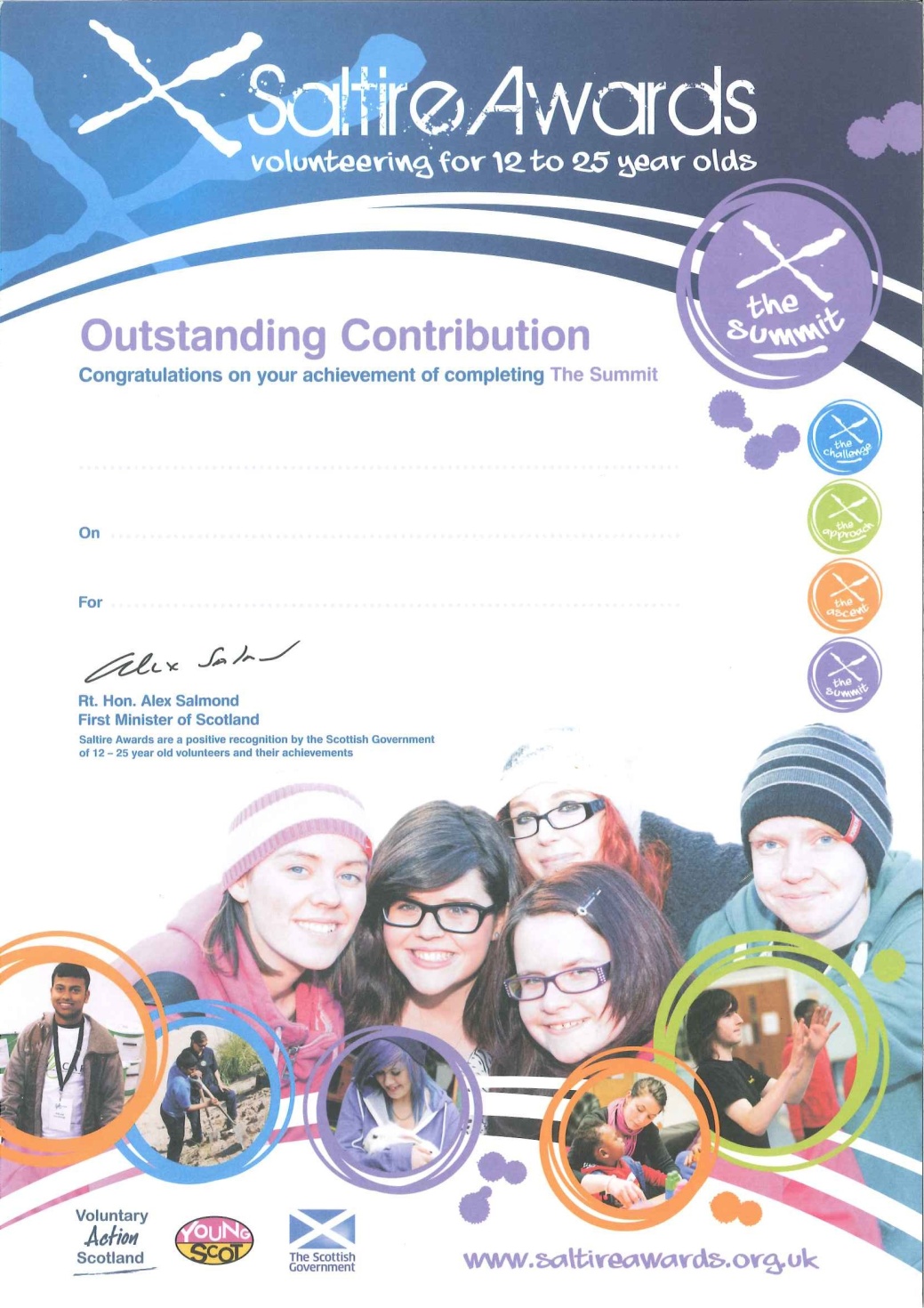 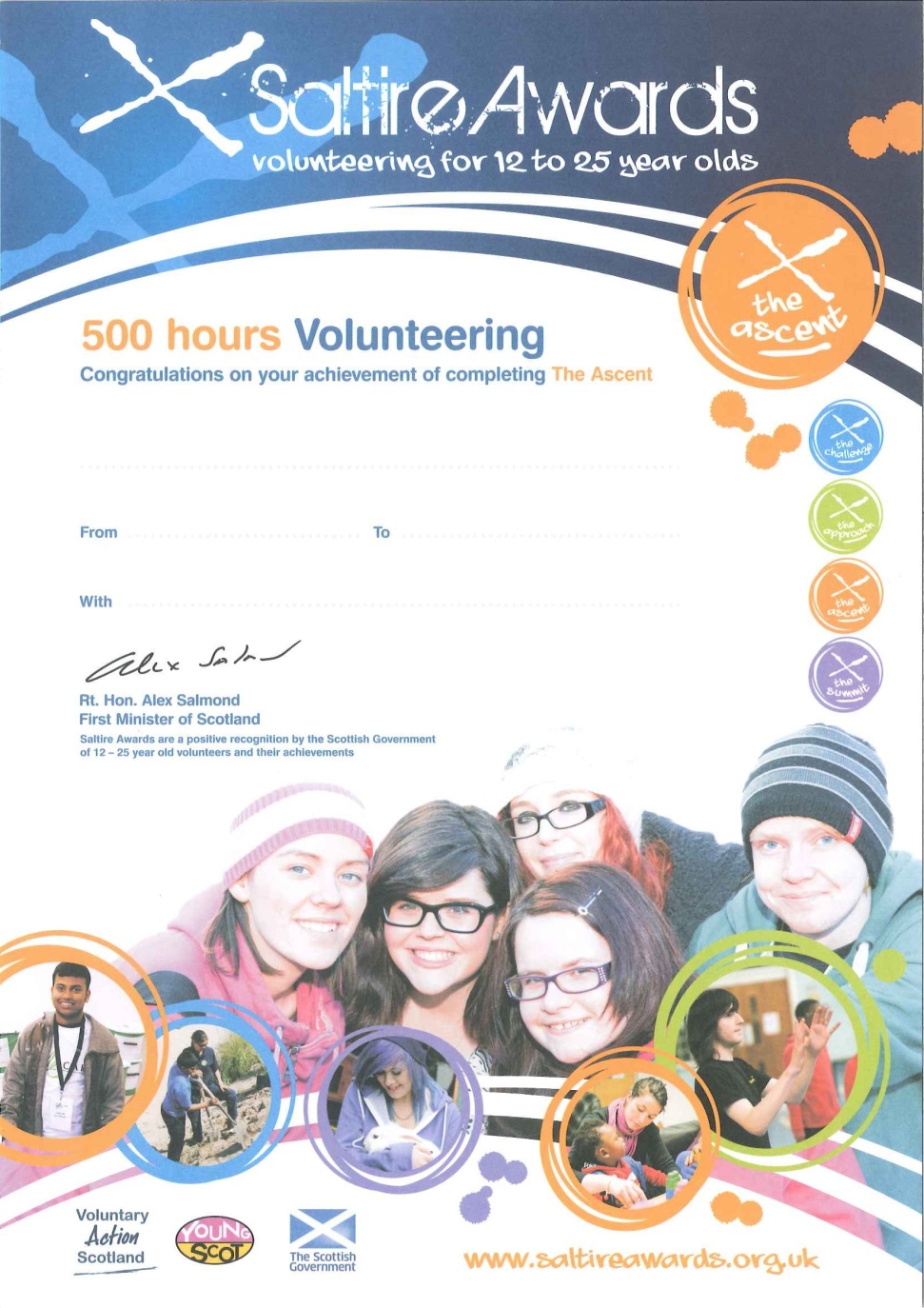 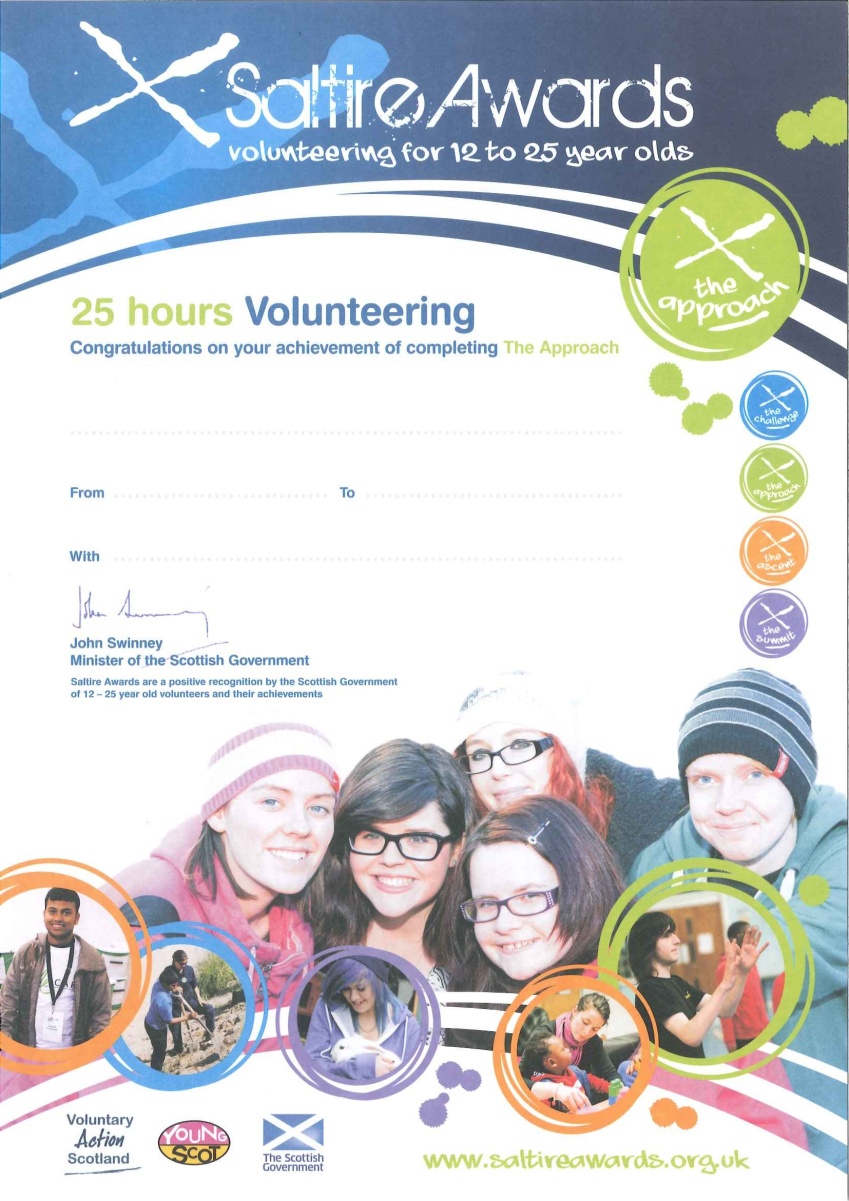 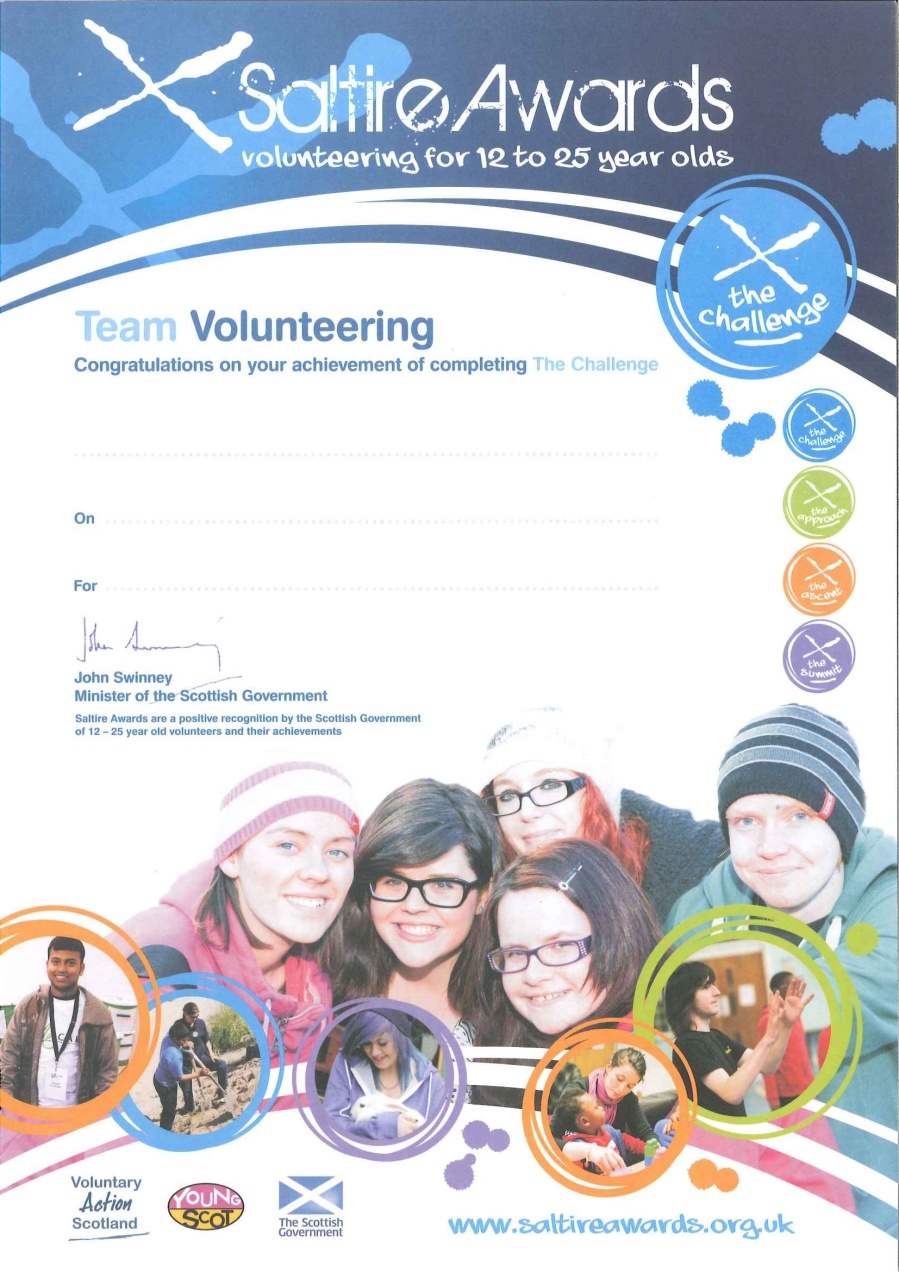 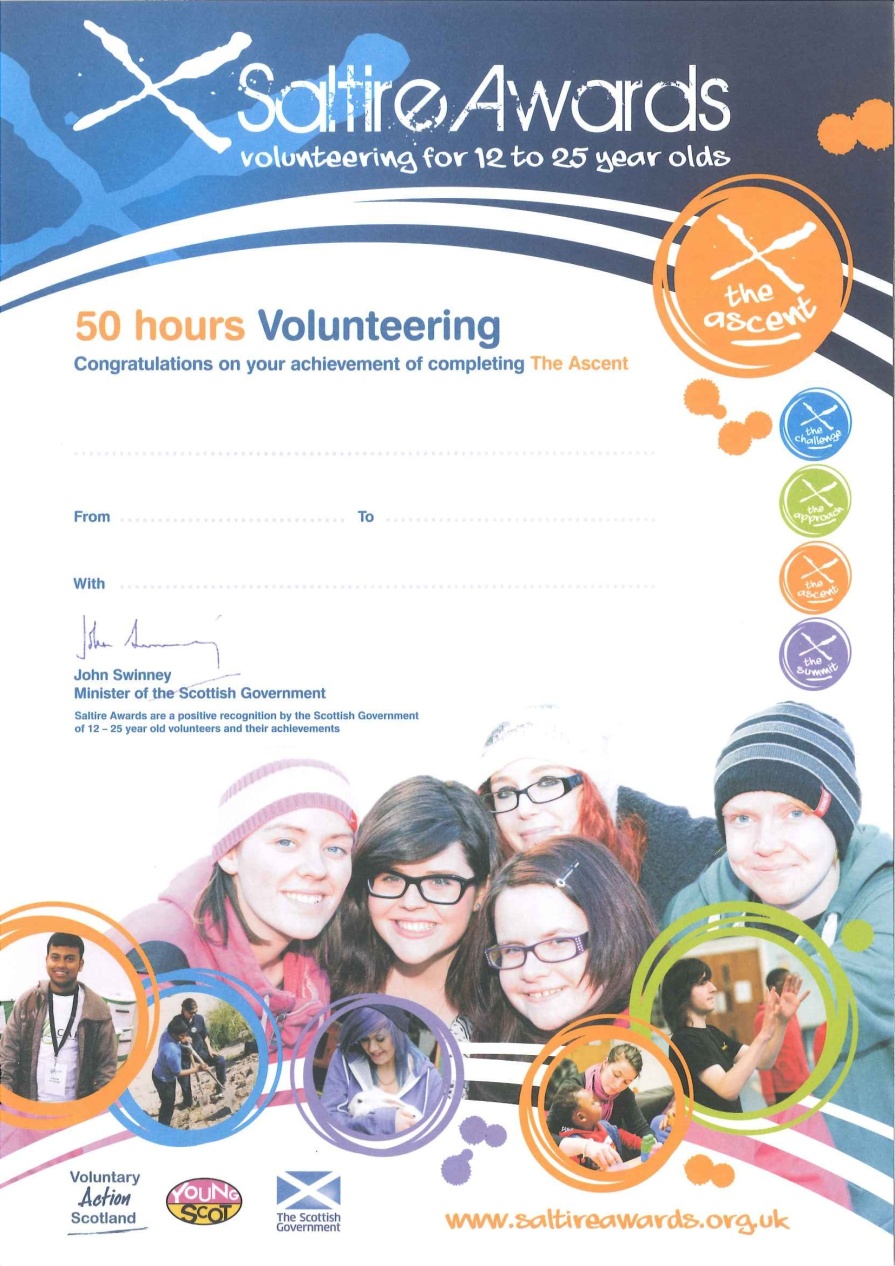 Summit
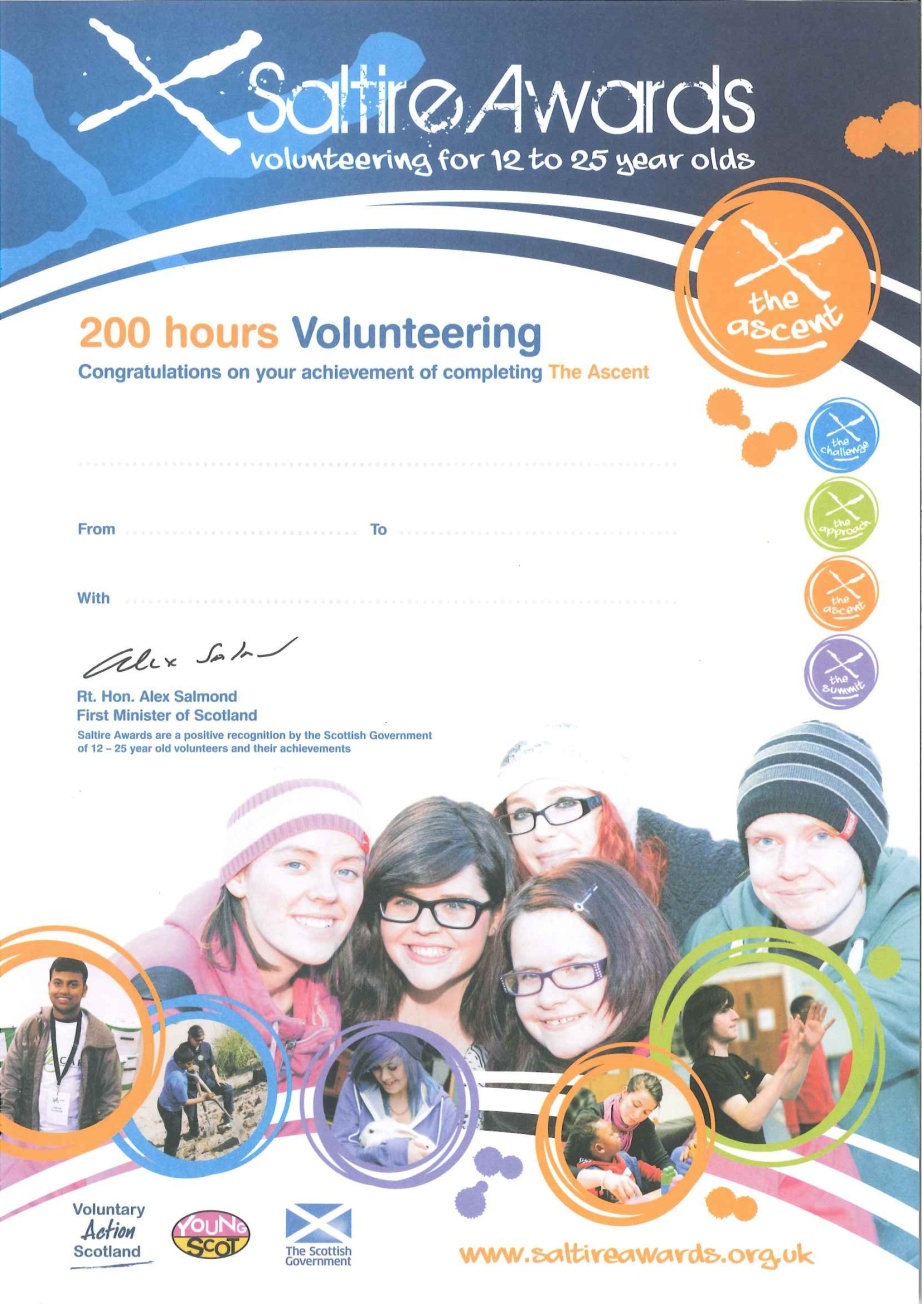 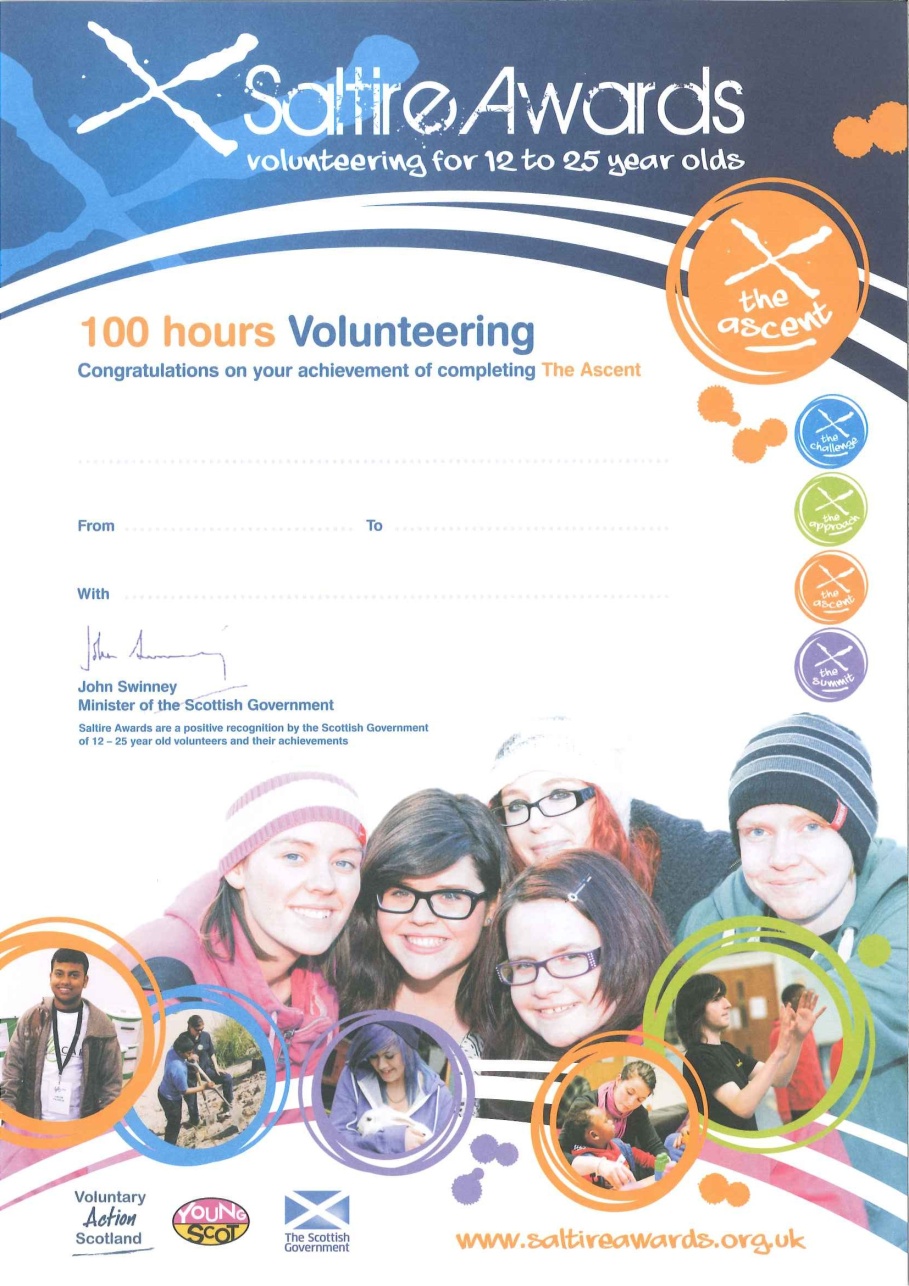 Ascent
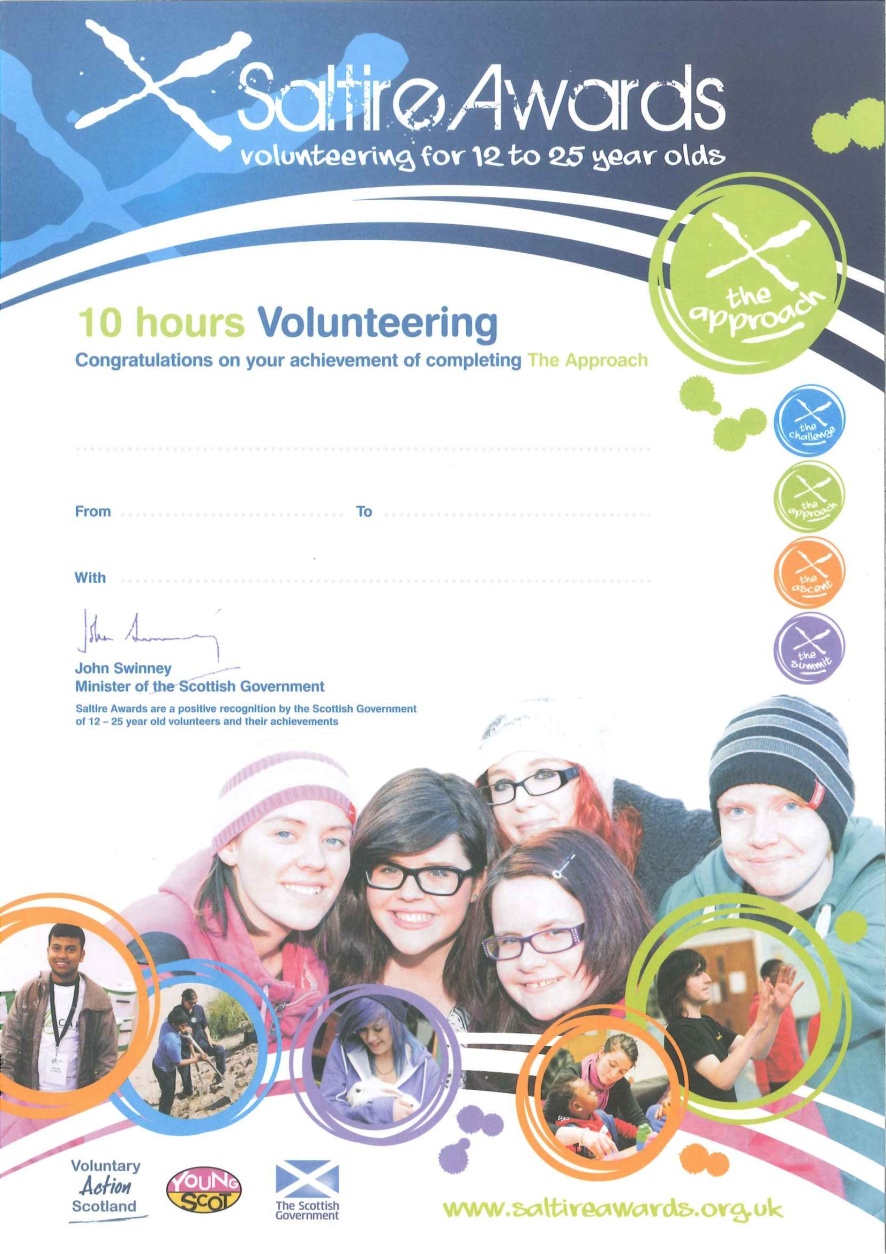 Approach
Challenge
Were You Listening?
What is a benefit to you of volunteering?
  How can you become involved?
  What is the name of the award scheme?
  Name one of the certificates you can achieve?
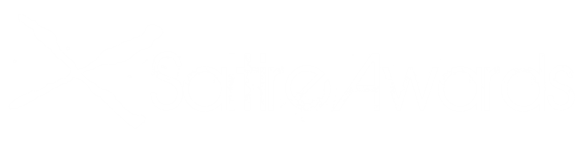 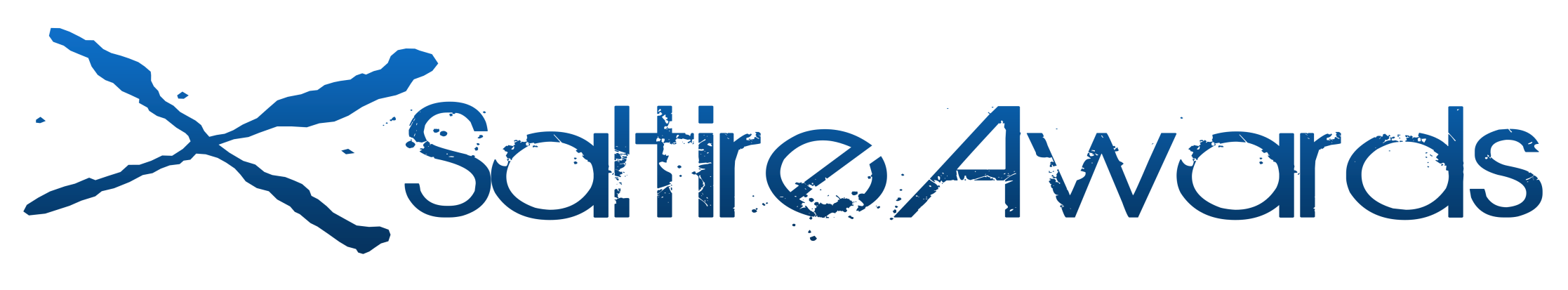 Want more information about Saltire?

Have you Volunteered in the past and didn’t receive recognition?
or
Are you interested in Volunteering now?
Come and 
see us!
Thank You
For
Listening 

Any Question?
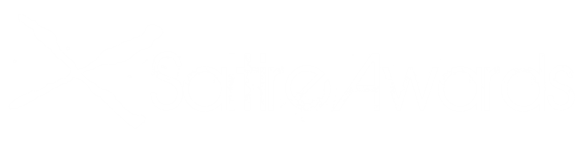 Volunteer Centre Borders
Ladhope Vale
Galashiels
Tel: 0845 602 3921
Web site: www.vcborders.org.uk
www.saltireawards.org.uk

Email:
Saltireawards@vcborders.org.uk